Figure 3. Example of a neuron in area 7a in which activity during the copy period reflected the location of the missing ...
Cereb Cortex, Volume 15, Issue 9, September 2005, Pages 1393–1413, https://doi.org/10.1093/cercor/bhi021
The content of this slide may be subject to copyright: please see the slide notes for details.
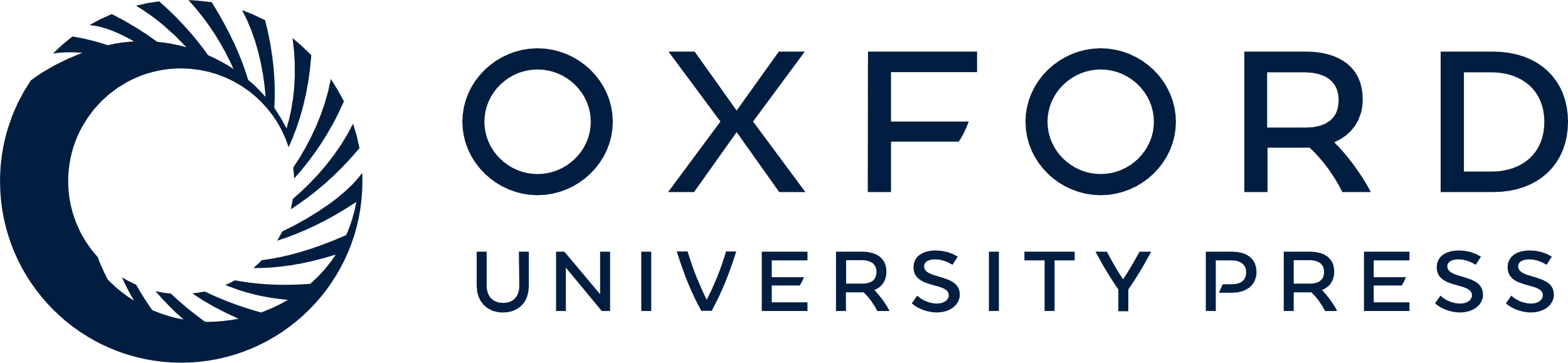 [Speaker Notes: Figure 3. Example of a neuron in area 7a in which activity during the copy period reflected the location of the missing square. (A–L) Trials are segregated according to the combination of model and incomplete copy objects that were presented, as illustrated above each raster. The time of the sequential events in the construction trial are indicated by the four vertical lines through each raster (excluding the y axis) which indicate (left to right) the onset of the model object, the offset of the model object (beginning of the delay period), onset of the copy object, and onset of the choice array, as labeled in (L). The incomplete copy period is indicated by the vertical bar of gray shading. At the bottom of each raster a spike density function (σ = 20 ms) illustrates mean neural activity over time. Divisions indicate increments of 25 Hz on the vertical axis and 250 ms on the horizontal axis. (B, F, J) Neural activity evoked by the copy object is a function of the location of the missing square relative to the preceding model. Activity increases on trials in which the missing square is located at the lower left position within the object (compare model and copy objects). (A–D) Neural activity varied with the location of the missing square when the visual form of the copy object did not vary. On these trials, models consisted of the object frame plus a single square, and consequently the copy object consisted of the object frame only in every case.


Unless provided in the caption above, the following copyright applies to the content of this slide: © Oxford University Press 2005; all rights reserved]